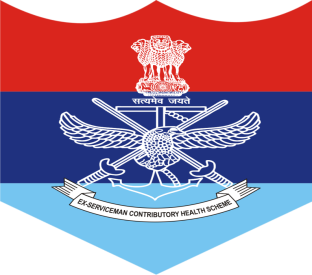 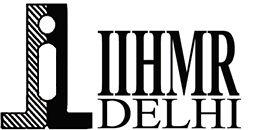 EX-SERVICEMEN CONTRIBUTORY 
HEALTH SCHEME (ECHS)
By

Col Ashish Yadav - R No PG/016/21-23
Col Dhirender Malik, SM - R No PG/030/21-23
Col Jitender Mann - R No PG/043/21-23 
Col Manoj Singh R No PG/056/21-23
Col Ravinder Khatri - R No PG/080/21-23
			
					Mentor- Dr Vinay  Tripathi
PREVIEW
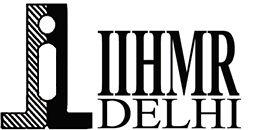 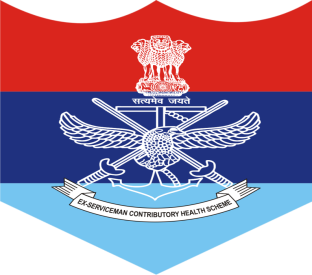 Introduction
	  Organisational & Functional details
	   Treatment process/referral procedure in ECHS
      Poly-Clinic (PC), Base Hospital, Delhi Cantt
      Poly-Clinic (PC), Dharuhera, Gurugram
	  Organizational Challenges 
      Limitations of Study
      Conclusion
2
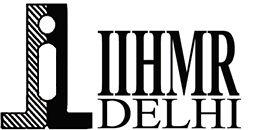 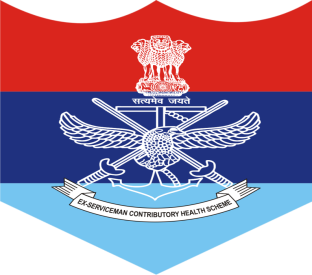 INTRODUCTION
OBJECTIVES OF INTERNSHIP
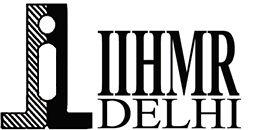 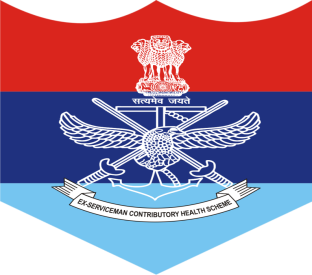 Observational Learning
Familiarisation with ECHS System
 ECHS Organisation
 Functioning of ECHS System & Polyclinics 

Specific Findings
 Patient Satisfaction at ECHS Polyclinics
 Reception 
 Medical Consultation
 Pharmacy
 Referral and passing of Bills/ Claims
4
METHODLOGY
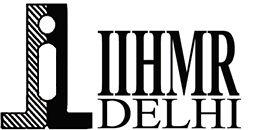 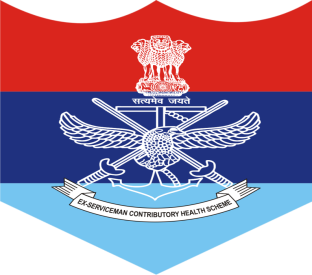 Study Area: ECHS Polyclinic, Base Hospital Delhi Cantt & Dundahera, Gurugram
Study Design:  Cross-sectional survey
Data Collection Tools:   Semi structured questionnaire
Study Population: ECHS  Patients 
Sample Size:   400 
Sampling Method: Convenience
Data Analysis Tool: Microsoft Excel
Data Analysis Method : Descriptive analysis for summarizing the data collection
Exclusion Criteria - Consent not given/ unwilling
Inclusion Criteria - OPD
5
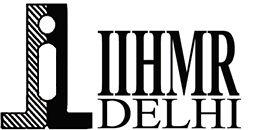 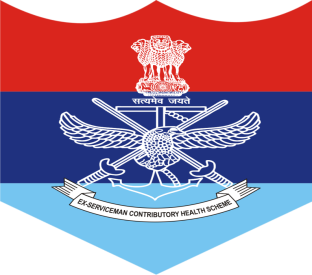 ECHS : ORGANISATIONAL & FUNCTIONAL DETAILS
6
OBJECTIVES OF ECHS
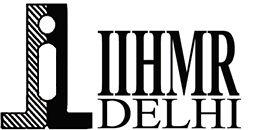 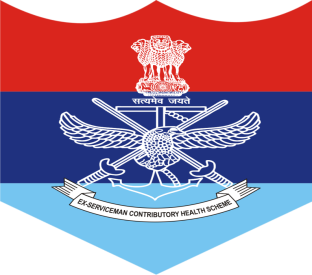 To provide comprehensive, quality and timely medical care for all possible diseases to veterans  and their dependents
7
ECHS
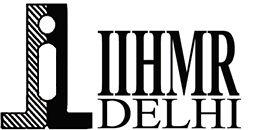 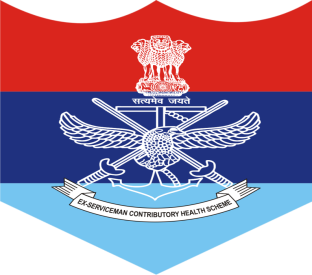 Ex-servicemen Contributory Health Scheme (ECHS), partly financed by the GoI, launched on 01 Apr 2003 with an aim to provide comprehensive and cashless healthcare to all Ex Servicemen (ESM) and their dependents

  Authorised treatment in service hospitals as well as in those civil/private hospitals which are specifically empaneled with the ECHS

  ECHS Central Organization is located at Delhi Cantt

  Functions under the Chief of Staff Committee (COSC) through AG’s Branch at Army HQ

  Headed by Managing Director, ECHS (serving Major General)
8
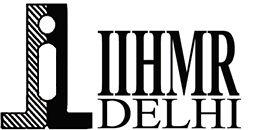 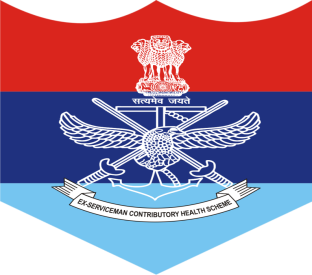 EVOLUTION OF ECHS
Post- Independence
No formal entitlement  for treatment of ESM in service hospital
Not entitled for treatment of - Malignancies, Organ transplant, Psy illness, Leprosy / TB, Prosthodontics
Dependency limited to:
Spouse
Wholly dependent unmarried children
ESM pensioners & their families extended treatment facilities in MHs restricted to available local facilities.
1966
Dependency enhanced to
Spouse
Wholly dependent unmarried children
Wholly dependent parents
Divorced dependent daughters
Disabled dependent children of any age
Incl treatment for:  Leprosy/Tuberculosis, Malignancies
Psychiatric illnesses. Organ Transplant facilities,               Prosthodontics and other super  specialty dental services
01 Apr 2003
ECHS launched
28 Regional Centers,
426 Polyclinics
17 Mobile Clinics,
18 Oct 2010
Expansion of ECHS
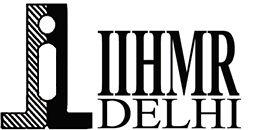 Eligibility for ECHS membership :-  

Ex-Servicemen drawing Pension
Widows drawing Family Pension
Spouse of pensioner
Sons till they start earning or attains the age of 25 yrs or gets married whichever is earlier
Unemployed/unmarried/divorced Daughters/Sister including widow/legally divorced irrespective of age
Adopted children
Dependent parents whose combined income does not exceed Rs 9000/- plus DA per month. 
Child/brother with permanent physical/mental disability (min 40%) irrespective of age
Ex-Recruit medically boarded out during training and in receipt of Disability Pension
APS persons are now eligible for ECHS Membership
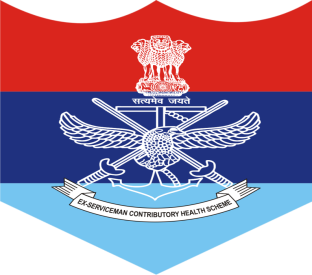 ECHS : ELIGIBILITY
10
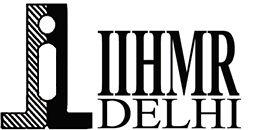 Prior To 01 Jan 1996 	-    No Subs
01 Jun 2009 Onwards   	-    As per table below
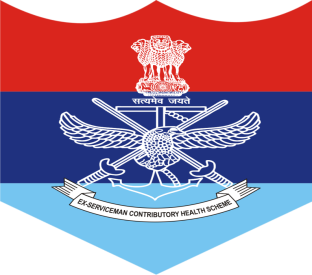 ECHS : CONTIBUTION
11
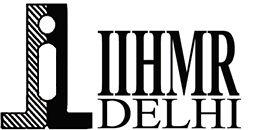 RM
Admin Control
Executive Control
RRM
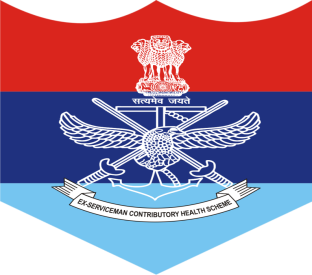 COMMMAND & CONTROL : ECHS
Chiefs of Staff Committee (COSC)
Secy ESW
Central Org ECHS
Principle Pers Offrs’ Committee (PPOC)
AG
Jt Secy ESW
DG DC & W
12
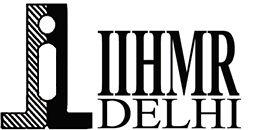 Department of ESW
Policy formulation and issue of Govt Orders
Expansion of scheme and Eligibility Criteria
All sanctions which have financial implications
 Empanelment of medical facilities
Service HQs
Provision of service manpower
Acquisition of land
Construction of Polyclinic  Buildings 
Hiring of buildings for use as ECHS Polyclinics(DGDE)
Procurement of medicines, medical Equipment,  vehicles etc (DGAFMS/MGO)
Admin and Technical  control
Provision of budget
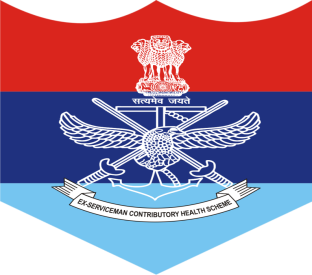 CONTROL OF ECHS
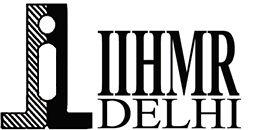 AG
DG (DC&W)
Comd HQ
Adm Cont
Tech Cont
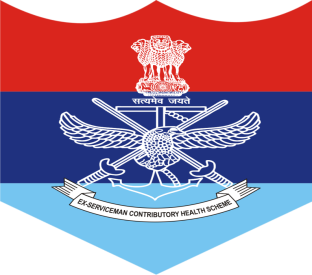 ECHS : ADMIN & TECHNICAL CONTROL
Area HQ
Central Org
Advice
Sub Area HQ
Regional Centres
Stn HQ/ SEMO
Monitor
ECHS Polyclinics
14
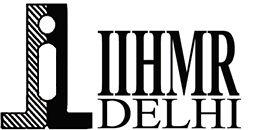 Central Organisation
(16,05,38)
Apex Body
Tri Service staffing
Manned by serving personnel
Regional Centres
(04,01,16)
28 Regional Centres
Manned by serving Personnel
Each Regional Centre controls 
10 - 15 Polyclinics
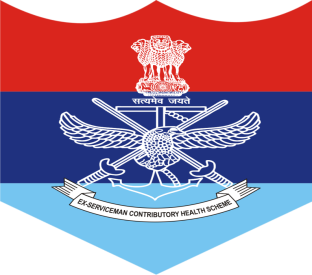 ECHS : ORGANISATIONAL STRUCTURE
Polyclinics
(Based on Type)
Manned by Contractual Staff only
Type ‘A’ to ‘E’
Mil/ Non-Mil
15
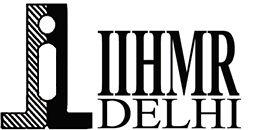 Director
Jt Dir (HS)
   Technical advisor

   Tech control over all PCs

   Visit PC on behalf of Dir

   Monitor census and morbidity rate

   Periodic and surprise checks at PC and empaneled hospitals

   Maintenance of referral data to empaneled hospitals

  Statistical analysis of prevalence of diseases in Area of Responsibility
Jt Dir (Estblishment)

   Administration

   Personnel management

   Office management 

   Discipline

   Smart Cards

   Transport
Jt Dir (A & A Mgt)

   Finance &   assets management

   Maintenance of equipment & stores

   Periodic and surprise checks of accts at RC

  Payment of medical bills for hospitals

   TDS payment

  Recovery
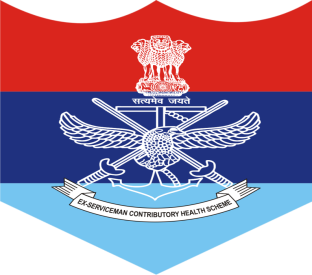 ORGANISATION: REGIONAL CENTRES
16
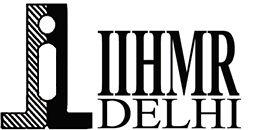 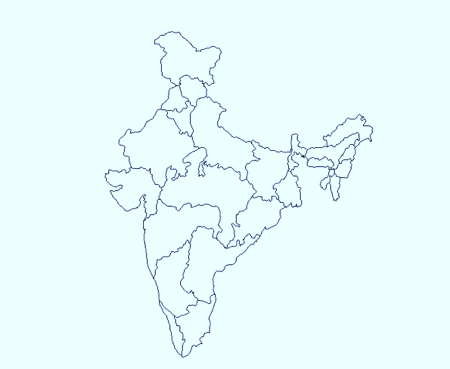 Sanctioned / Functional

 Regional Centres -        28              28

 Polyclinics             -     426              420 
   (India)

  Polyclinics           -       6                  3
    (Nepal)
Jammu
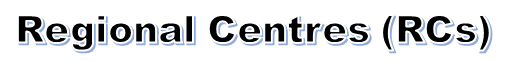 Yol
Chandimandir
Jalandhar
Dehradun
Ambala
Hissar
Delhi II
Delhi I
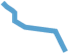 Bareilly
Jaipur
Lucknow
Guwahati
Patna
Allahabad
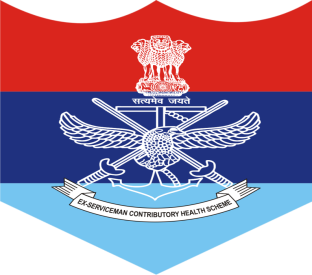 ECHS : CURRENT STATUS
Ranchi
Jabalpur
Ahmedabad
Kolkata
Regional Centres -28
 IN   -   03
 IAF  -  04
 IA    -  21
Bhubneshwar
Mumbai
Nagpur
Pune
Vizag
Hyderabad
Bangalore
Chennai
Kochi
Coimbatore
Trivandrum
17
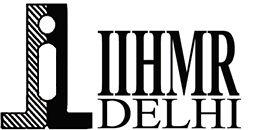 Polyclinics are categorized as Type A to E based on the number of ESM dependent on the PC. They are further sub categorized as Military/Non-Military PCs based on whether or not a service hospital is located in its close proximity

	Categorization of PCs :-

	Type A 		- Above - 20,000 ESM
	Type B			- 10,000 - 20,000 ESM
	Type C			- 5,000   - 10,000 ESM
   	Type D			- 1,500   - 5,000   ESM
	Type E (Mobile) 	- Above - 800 ESM
				 (for remote  areas)
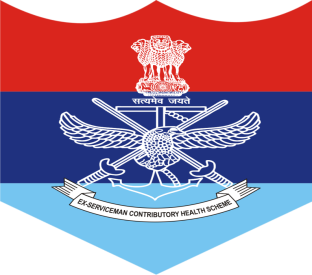 ECHS : CLASSIFICATION OF PCs
18
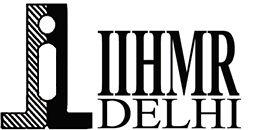 REGIONAL CENTRE  ECHS
CENT ORG ECHS
NABH
QCI INSP
PRIVATE HOSPITAL
ONE WEEK
WITH IN 45 DAYS
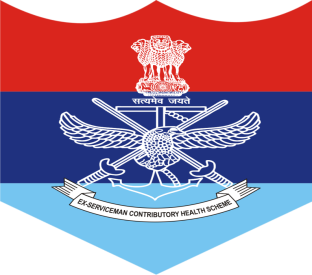 EMPANELMENT OF HOSPITALS
DIRNS FOR EMP (CENT ORG)
CENT ORG ECHS
EMPOWERED COMMITTEE OF MOD
RC (SIGNING OF MOA)
COPY OF MOA 
(CENT ORG)
NOTE:	 APPROX  6 MONTHS FOR INITIAL PROCESS OF EMPANELMENT
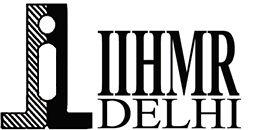 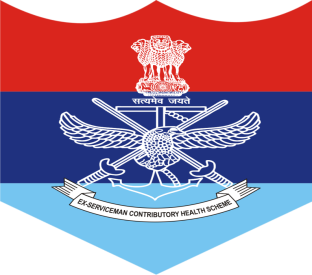 TREATMENT/REFERRAL PROCESS
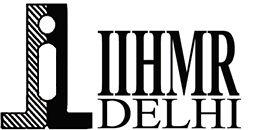 ESM goes to ECHS Poly-clinic (PC)
Registers with Smart card at Reception & is allocated a doctor/goes to collect repeat medicine
ESM goes to Medical Officer (MO)
ESM goes to Pharmacy & collect medicine
ESM goes to Medical Officer (MO)
ESM goes to Pharmacy & collect medicine
MO prescribes medicine
MO refers ESM to
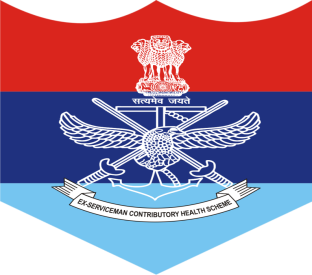 TREATMENT/REFERRAL PROCESS IN ECHS PCs
Empanelled Hospital
To a PC which has Empanelled Hospital & is suitable to the ESM
Service Hospital
MO at Service Hospital treats ESM as OPD/IPD patient (If no bed available ESM referred back to PC for referral
ESM reports to the Empanelled Hospital with the referral & gets treated on cashless basis
ESM goes to PC & gets Referral to Empanelled Hospital
ESM gets discharged & Empanelled Hospital processes claim online/manually
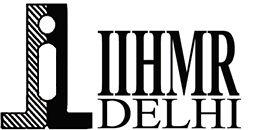 ESM reports to Empanelled hospital in Emergency
Empanelled hospital assesses the Emergency & generates an Emergency Information Report(EIR) within 48 hours & sends it to the dependent PC online
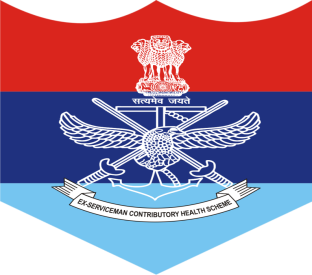 EMERGENCY TREATMENT IN
EMPANELLED HOSPITAL
PC issues an online Referral for the Empanelled Hospital based on the EIR
Empanelled Hospital treats the ESM on Cashless basis
ESM discharged after treatment & Empanelled Hospital processes the claim
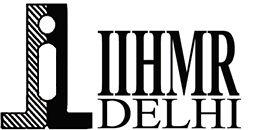 ESM reports to Non-Empanelled hospital in an emergency
Non-Empanelled hospital assesses the Emergency & commences treatment of the ESM on Payment basis
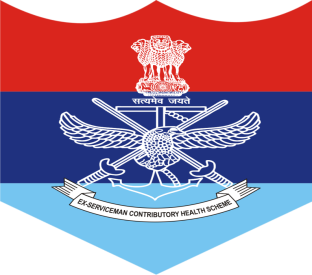 EMERGENCY TREATMENT IN
NON-EMPANELLED HOSPITAL
ESM/ relative of the ESM reports the admission to Parent PC by any means within 48 hours & gets a Reference to process the Re-imbursement Claim later
Non-Empanelled Hospital treats the ESM on Payment basis & discharge the ESM
ESM submits the Re-imbursement claim at Parent PC
Parent PC processes the claim online/manually & the cheque is issued to the ESM
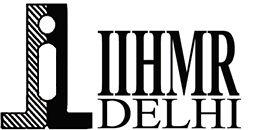 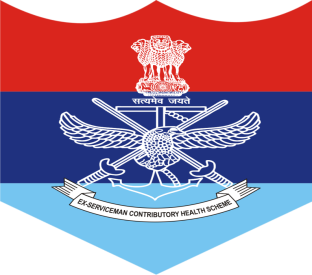 PC, BASE HOSPITAL DELHI CANTT
POLYCLINIC, BH DELHI CANTT
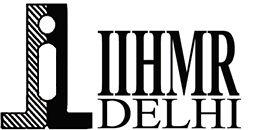 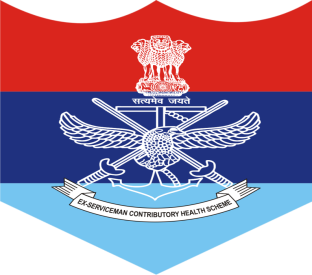 Est 	-	05 JAN 2004
Cat	-   Type ‘A’ Mil
Designed capacity  	-  	20000 AFVs & dependents
Regd  beneficiaries	- 	3,76,630(Polyclinic with max wk 	load in the country)
Daily footfall 	- 1000 to 1100
Online Appt sys 	- ECHS App
Four Dental Chairs , 11 MOs, One Gynae. Dependent upon empaneled centres/ Hosp & BH Delhi Cantt for specialist consultation and diagnostic services
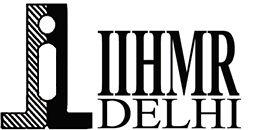 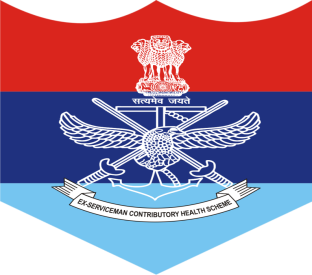 Consultation by MOs
Consultation by Medical Specialists
Pharmacy
Dental treatment
Issue of medical equipments
Referral to service/empaneled hospitals
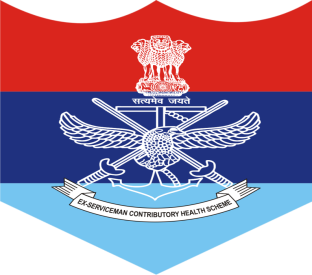 FACILITIES AT ECHS, PC, DELHI CANTT
8/23/2022
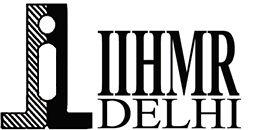 Support Services
	Transport Facilities
	(a) 	Maruti Van
       	(b) 	Two golf carts to ferry patient to Base Hospital
   	Communication Facilities
       	(a) 	Phone No of OIC on website, Referral, Google 	and Just Dial
       	(b) 	Medicine enquiry Mob No to all patients
       	(c) 	Bulk SMS for ECHS Card Collection and  intimation regarding 	receipt of  Local Purchase of Medicines
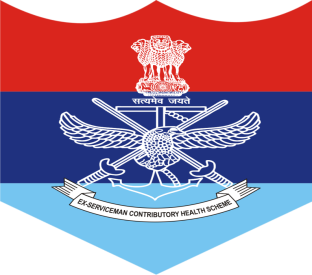 FACILITIES AT ECHS, PC, DELHI CANTT
5
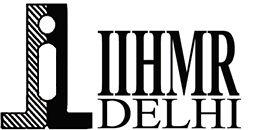 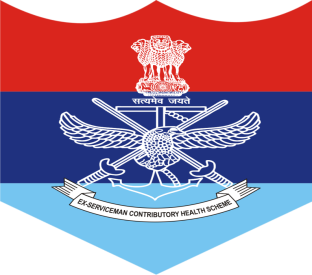 DEPENDENCY AT ECHS, PC, DELHI CANTT
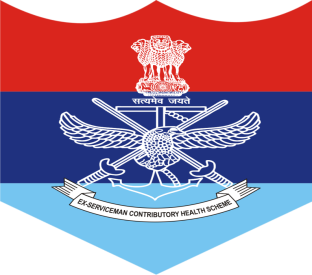 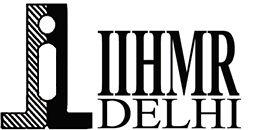 ECHS POLYCLINIC – DELHI CANTTDEPENDENCY
ESM				- 1,34,908
Spouse				-1,13,694
Dependent parents		- 48,505
Dependent children		- 79,523

Total				- 3,76,630 ( as against capacity of 20,000)
29
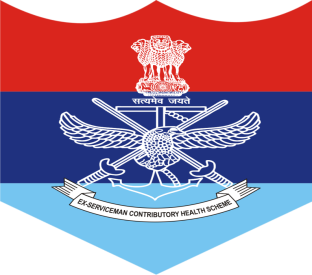 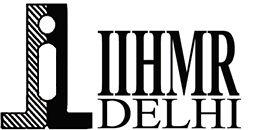 MLY FOOTFALL
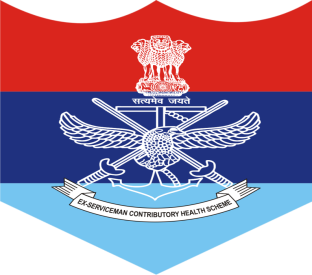 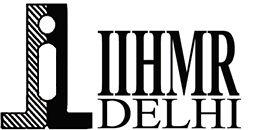 PATIENT SATISFACTION AT PC, 
DELHI CANTT
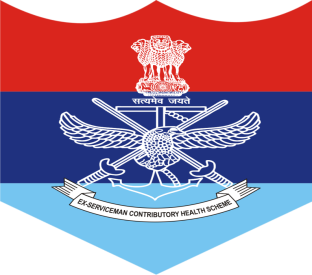 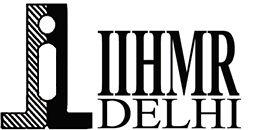 ECHS POLYCLINIC – DELHI CANTTPATIENT SATISFACTION
Study involved 50 patients over three weeks. Veterans and dependents both included.
Findings
Wide satisfaction wrt the facilities and consultation procedure.
Quality of consultation and examination		- Very high 										satisfaction(85%)
Availability of prescribed medicines			-Avg satisfaction (55%)
Procedure of getting referral to empanelled hosp	-High satisfaction(78%)
32
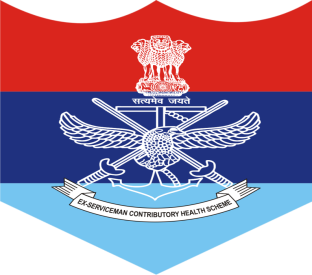 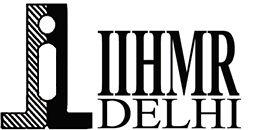 ECHS POLYCLINIC – DELHI CANTTPT SATISFACTION
Treatment at empanelled hosp			-High satisfaction(74.6%)

Reimbursement procedure 			-High satisfaction (73.2 %)

Courteousness of staff and related facilities	-Very high satisfaction (89 %)

Workload v/s capacity				- Need for capacity building in 								terms of infrastructure and staff 

Budgetary constraints for LP of medicines NA
33
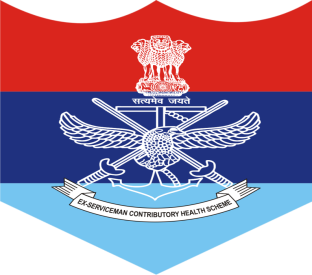 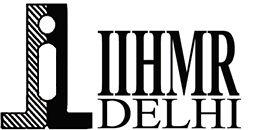 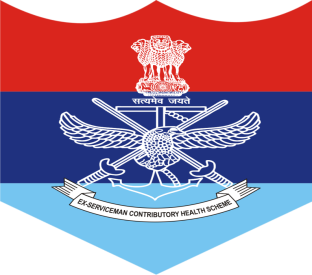 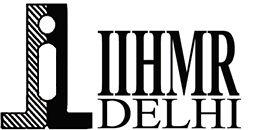 PC, DUNDAHERA, GURUGRAM
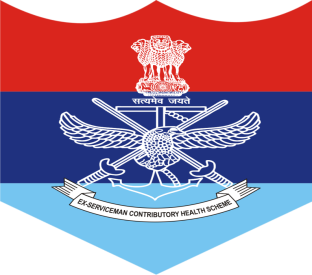 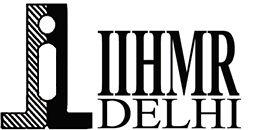 OBSERVATIONAL LEARNINGGENERAL INFORMATION
Est 	-	14 JAN 2004
Cat	-   Type ‘A’ Mil
Designed capacity  	-  	20000 AFVs & dependents
Regd  Beneficiaries	- 	67,267(Officers – 16,978  & 
	     JCOs/ORs – 50,189 )
Daily Footfall 	 -   300- 600
Online Appointment System 	 -   ECHS App
Loc 	 -   Dudahera Military Station 
Dependency Area	 -   Gurugram & Faruk Nagar
36
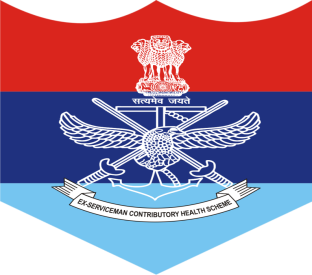 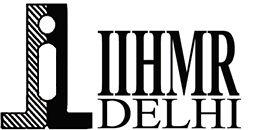 OBSERVATIONAL LEARNINGFACILITIES AVAILABLE
Medical Facilities. 02 Dental Chairs , 06 MOs, 01 Gynae, 01 Med Spl & empaneled centres/ Hospital 
Availability of MOs & Staff. Adequate staff was available on duty for functioning including MOs & Specialists
Laboratory/ Diagnostic Services. Routine tests are available, During COVID special counters for RT-PCR/ Rapid Antigen Tests were established
Medicines. The quality of medicines and their availability was also found to be satisfactory. Costly medicines at times are not available due to budgetary constraints
Referrals. Referrals are given based on requirement.
Hygiene and Cleanliness. It was ok at the polyclinic but could be improved further
Reimbursement. The cases of reimbursement of medicines were constantly monitored by the OIC with the help of MIS
37
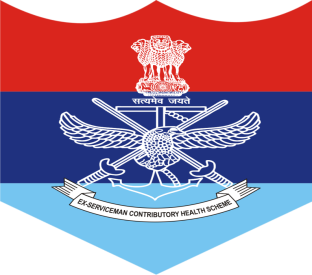 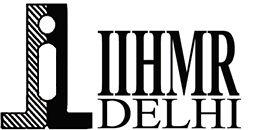 OBSERVATIONAL LEARNINGFACILITIES AVAILABLE
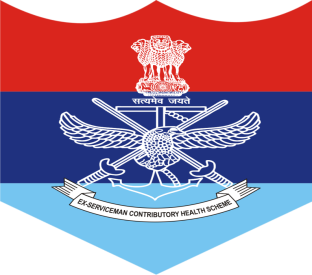 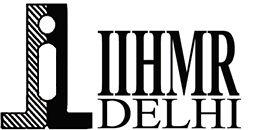 SPECIFIC LEARNING 
OPD PROCESS & PATIENT SATISFACTION
FACTORS
SUB  FACTORS
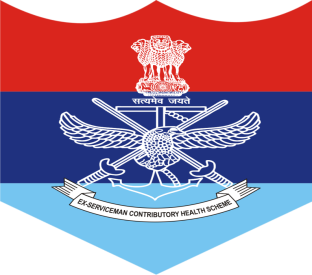 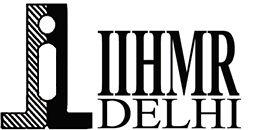 SPECIFIC LEARNINGPATIENT SATISFACTION : ANALYSIS
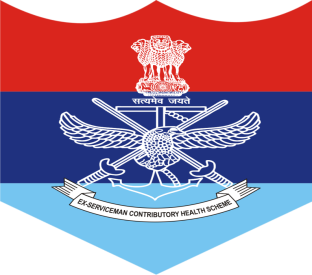 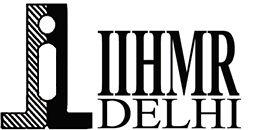 SPECIFIC LEARNINGPATIENT SATISFACTION
CORELATION COFFICIENT*
More than 70% patients extremely happy with functioning of Polyclinic
Factor having Highest satisfaction – Referral & Claims
Sub Factor having highest satisfaction – Appointment(Reception) 
Factor with Lowest satisfaction – Consultation
Sub Factor with lowest satisfaction – Privacy during consultation
Factors selected for Survey were correct*
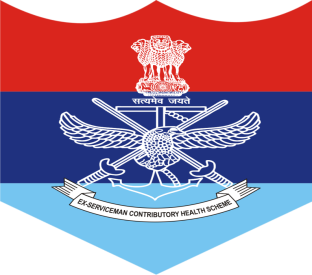 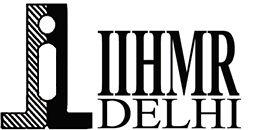 ADDITIONAL LEARNINGOOPE
1 = less than Rs  1000 (Negligible)
2= less than Rs  5000 (Moderate)
3= More than Rs  5000 (High)
CORELATION COFFICIENT
Summary
Pension is major component of Income for ESM(0.87)
OOPE is +ve related to Income(0.65)
OOPE is +ve related to Rank(0.69)
OOPE is low among ESM due to ECHS System
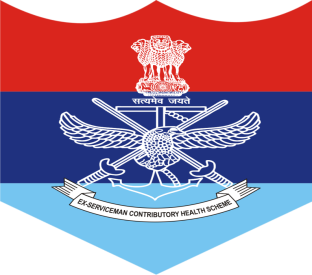 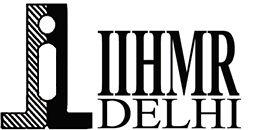 ORGANIZATIONAL CHALLENGES AT ECHS PC
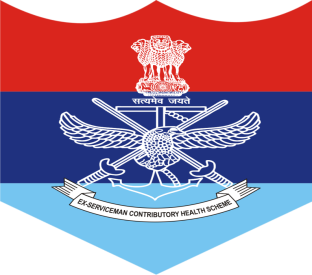 DISCUSSION       SHORTCOMINGS & SUGGESTIONS ECHS
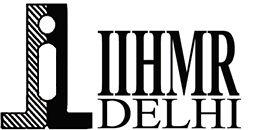 Delay in release of  funds for settlement of medical bills 
	Current Pendency in terms of money	- Approx 50 Cr
	Current Pendency in terms of time	- 6 Months 
Availability of Medical Specialists
Frequent Policy changes
General lack of awareness in ESM & their dependents wrt documentation & submission of claims

 Installation of 64 KB Hardware and Software
44
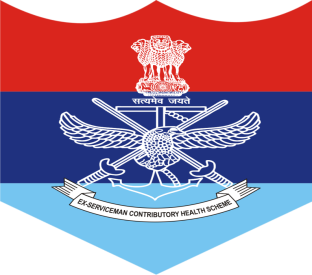 DISCUSSION        SHORTCOMINGS & SUGGESTIONS ECHS
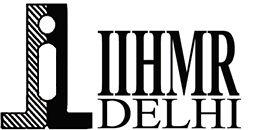 Availability of infrastructure, ambulance, patient ferrying vehicle
Modern Lab services
Availability of costly medicines
Patient load in metro cities
Administrative inadequacies and training of newly posted personnel
45
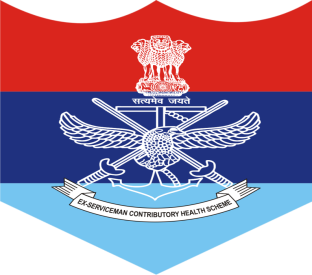 LIMITATIONS OF STUDY
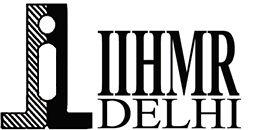 Study undertaken at Two Polyclinics (PCs) in NCR region. (426 PCs) 
Similar Facilities not available across the board
Few Empaneled Hospitals  in backward areas
Time Duration of Study
Most Polyclinics in Non-Military Stations
Result of Study cannot be templated across all PCs
46
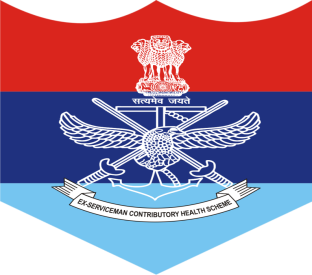 CONCLUSION
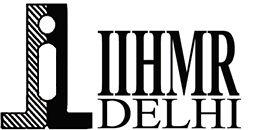 ECHS providing quality Medical Facilities for retired Service personnel & their dependents
426 Polyclinics, Service Hospitals & approx 2000 Empaneled Hospitals
Approx 90 Lakh Ex Serviceman & their dependents, growing at an average rate of 2.5 lacs every year
Additional load without corresponding increase in budget and facilities
Patient Satisfaction Above Average
Good availability of Medical Facilities through Service/ Empaneled Hospitals especially in Metro/ Developed areas
47
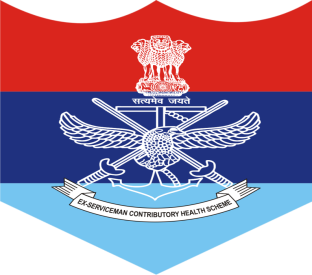 REFERENCES
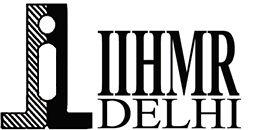 COECHS. (2022, JUNE 21). https://echs.gov.in/, 2018. (COECHS, Editor, & ECHS) Retrieved from Official ECHS Web Portal, maintained & managed by the COECHS | All Rights Reserved © 2018Last updated on:21/Jun/2022: https://echs.gov.in/
  Department of Ex-servicemen Welfare, Ministry of Defence, GoI. (2022, June 24). http://desw.gov.in/. (M. o. Department of Ex-servicemen Welfare, Editor, & N. I. ), Producer) Retrieved from Department of Ex-Servicemen welfare: http://desw.gov.in/
You are not allowed to add slides to this presentation
48
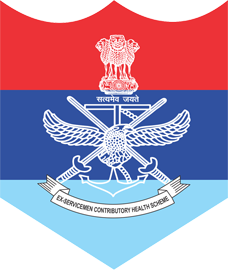 PATIENT SATISFACTION SURVEY OF OPD ECHS PATIENTS
BY COL MANOJ SINGH & COL ASHISH YADAV
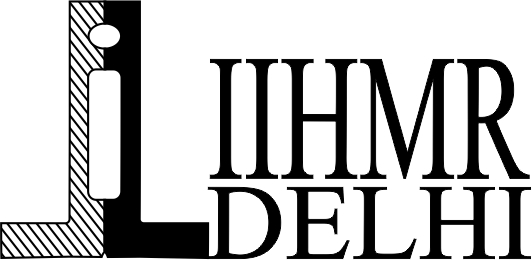 INTRODUCTION
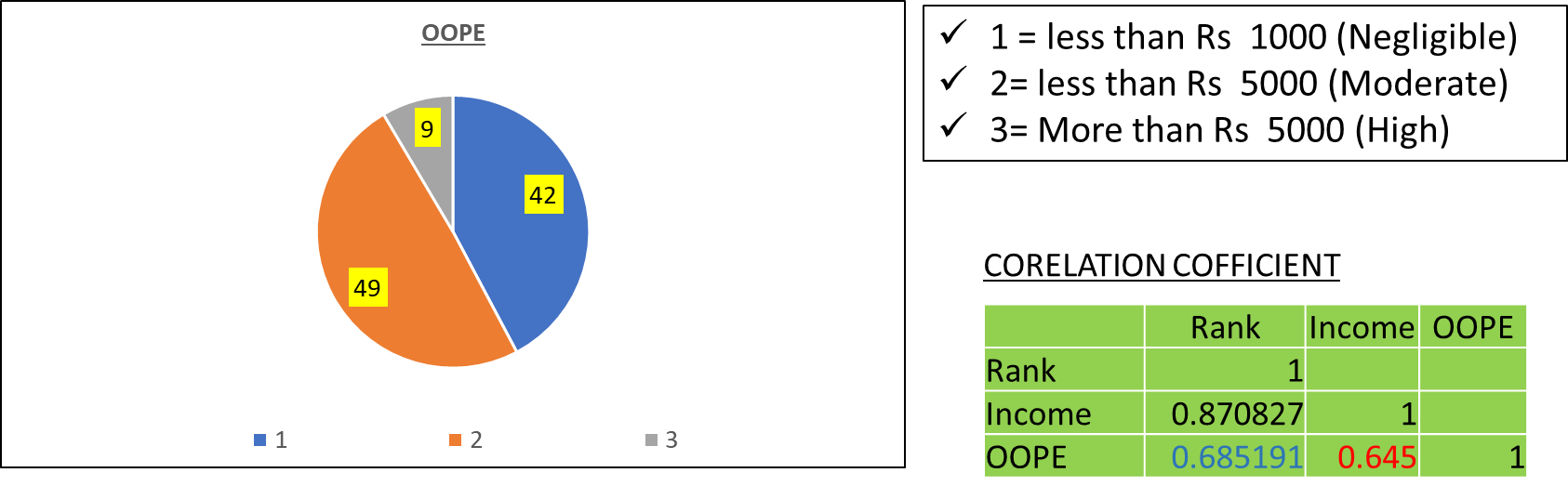 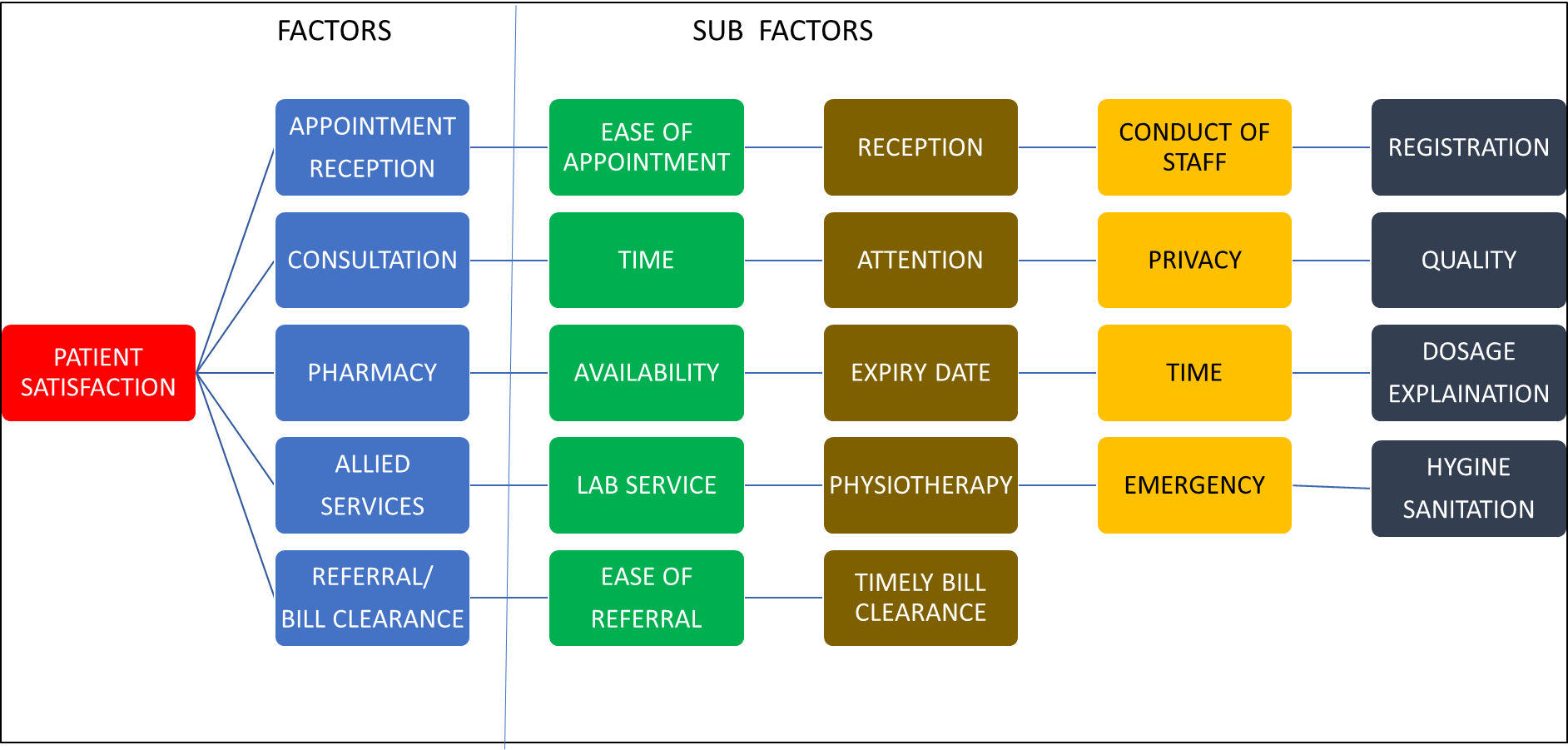 PC Dundahera, Gurugram
ECHS Polyclinic, providing OPD care, specialist consultancy and diagnostic testing facilities to the veterans of the armed forces and their dependents.
Est  14 JAN 2004
Cat -   Type ‘A’ Mil
Designed capacity  20000 AFVs & dependents
Beneficiaries      --      67,267
(Officers             –       16,978  & 
 JCOs/Ors           –        50,189 )
Daily Footfall  -   300- 600
Online Appointment System   -   ECHS App
Loc  -   Dudahera Military Station 
Dependency Area  -   Gurugram & Faruk Nagar
OBJECTIVES
Observational Learning
Familiarisation with ECHS System
 ECHS Organisation
 Functioning of ECHS System & Polyclinics 
Specific Findings
 Patient Satisfaction at ECHS Polyclinics
 Reception 
 Medical Consultation
 Pharmacy
 Referral and passing of Bills/ Claim
SHORTCOMINGS & SUGGESTIONS
Delay in release of  funds for settlement of medical bills 
  Current Pendency in terms of money - Approx 50 Cr
Current Pendency in terms of time - 6 Months 
Availability of Medical Specialists
Frequent Policy changes
General lack of awareness in ESM & their dependents wrt documentation & submission of claims
Installation of 64 KB Hardware and Software
Availability of infrastructure, ambulance, patient ferrying vehicle
Modern Lab services
Availability of costly medicines
Patient load in metro cities
Administrative inadequacies and training of newly posted personnel
Facilities Available
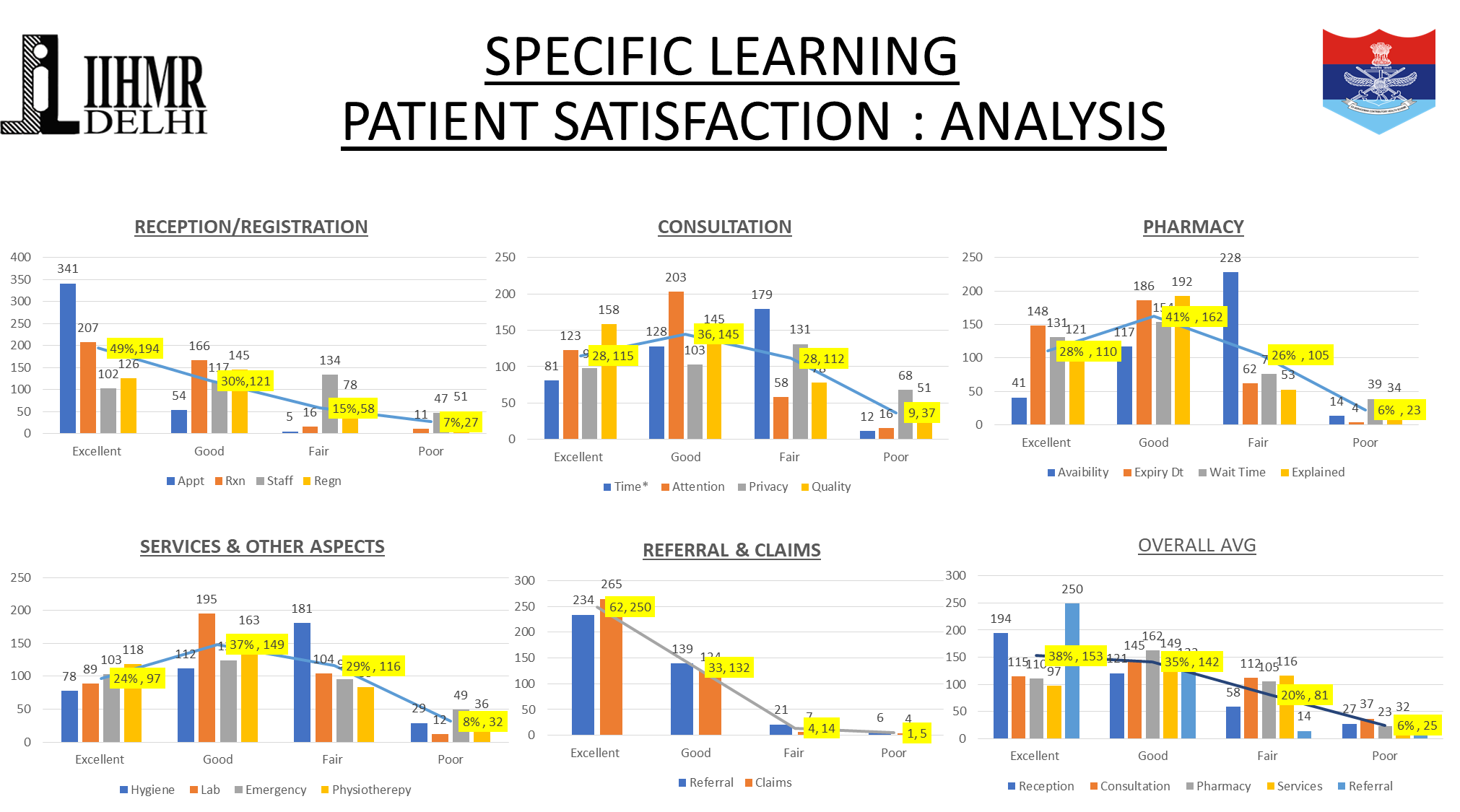 Medical Facilities. 02 Dental Chairs , 06 MOs, 01 Gynae, 01 Med Spl & empaneled centres/ Hospital 
Availability of MOs & Staff. Adequate staff was available on duty for functioning including MOs & Specialists
Laboratory/ Diagnostic Services. Routine tests are available, During COVID special counters for RT-PCR/ Rapid Antigen Tests were established
Medicines. The quality of medicines and their availability was also found to be satisfactory. Costly medicines at times are not available due to budgetary constraints
Referrals. Referrals are given based on requirement.
Hygiene and Cleanliness. It was ok at the polyclinic but could be improved further
Reimbursement. The cases of reimbursement of medicines were constantly monitored by the OIC with the help of MIS
METHODOLOGY
Study Area: ECHS Polyclinic, Base Hospital Delhi Cantt & Dundahera, Gurugram
Study Design:  Cross-sectional survey
Data Collection Tools:   Semi structured questionnaire
Study Population: ECHS  Patients & Staff
Sample Size:   400 
Sampling Method: Convenience
Data Analysis Tool: Microsoft Excel
Data Analysis Method : Descriptive analysis for summarizing the data collection
Exclusion Criteria - Consent not given/ unwilling
Inclusion Criteria - OPD
Limitations
Study undertaken at Two Polyclinics (PCs) in NCR region. (426 PCs) 
Similar Facilities not available across the board
Few Empaneled Hospitals  in backward areas
Time Duration of Study
Most Polyclinics in Non-Military Stations
Result of Study cannot be templated across all PCs
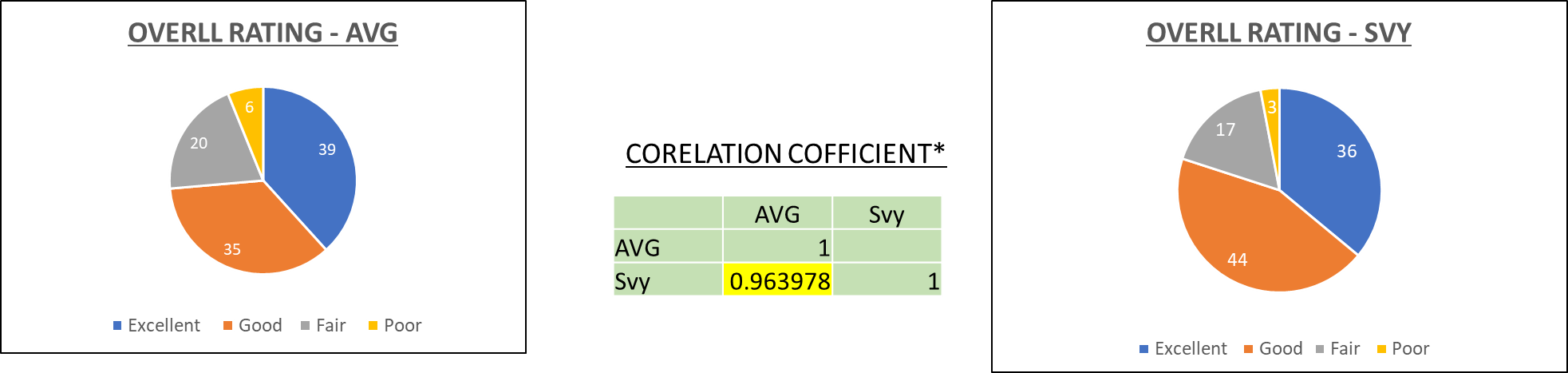 ECHS ORGANISATION
ECHS) partly financed by the GoI, launched on 01 Apr 2003 with an aim to provide comprehensive and cashless healthcare to all Ex Servicemen (ESM) and their dependents
Treatment in service hospitals as well as in those civil/private hospitals empaneled with the ECHS
BIBLIOGRAPHY
https://echs.gov.in/, 2018. (COECHS, Editor, & ECHS) 
http://desw.gov.in/. (M. o. Department of
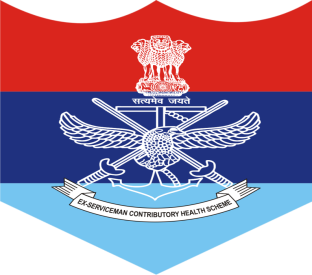 INTERNSHIP EXPERIENCES
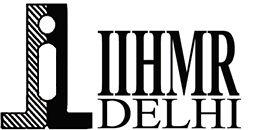 LEARNING
OVERALL
Functioning of ECHS PCs
Treatment Process
Organisational Issues
Interaction with Patients
Procedures
Medicine Demand & Disbursal procedure
Good Learning Experience
Exposure to Hospital Functioning
50
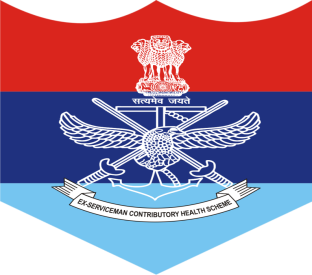 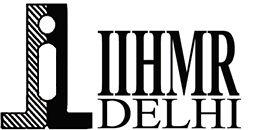 Suggestions Given to Organisation
51
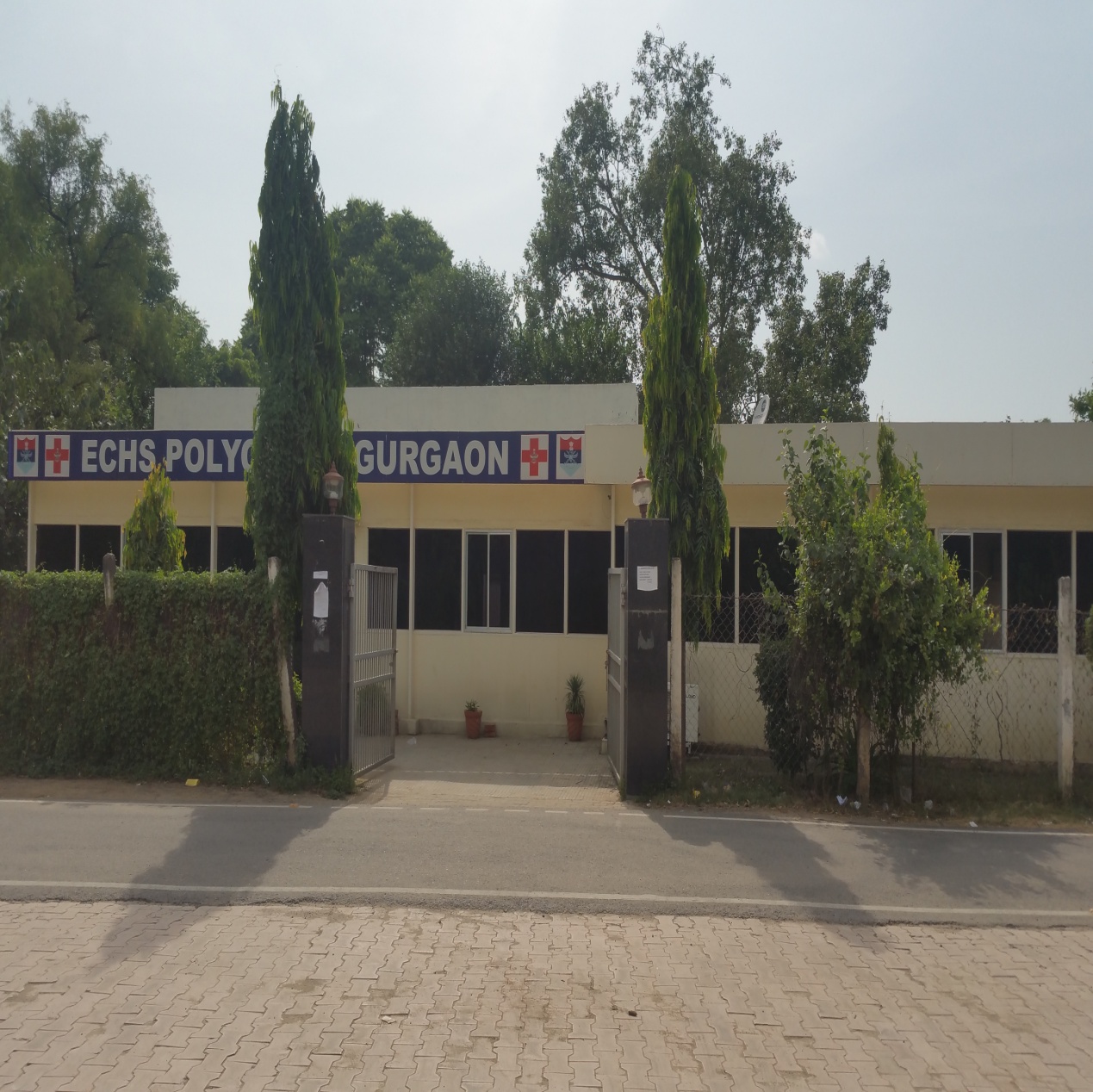 DELHI CANTT
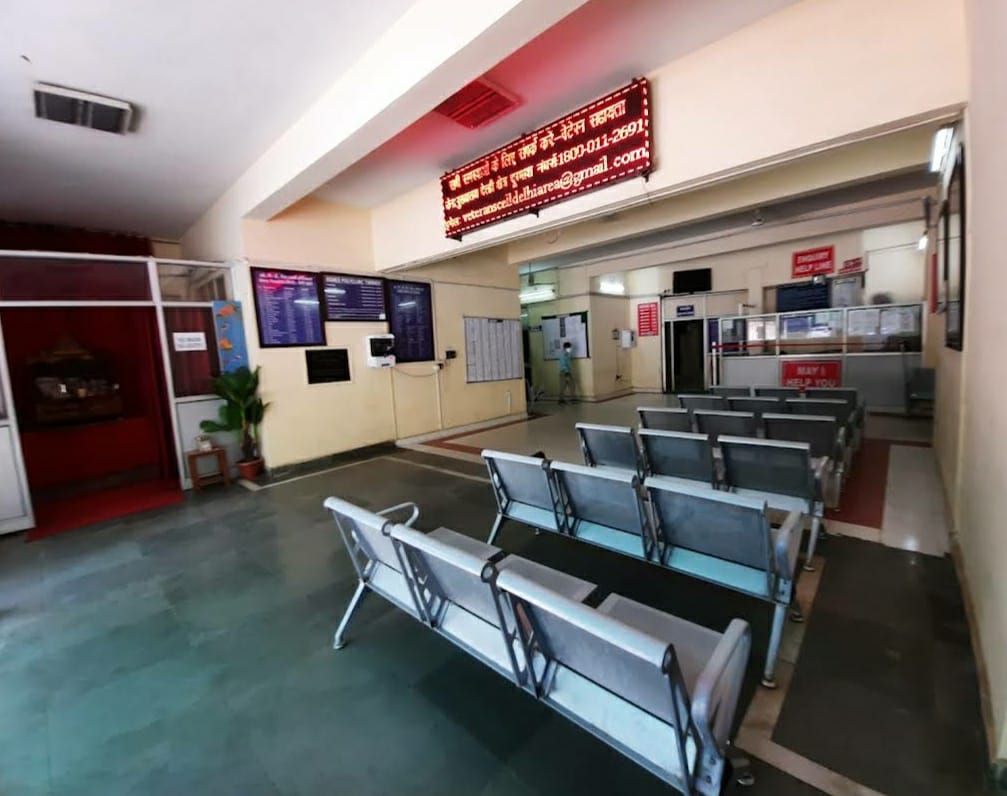 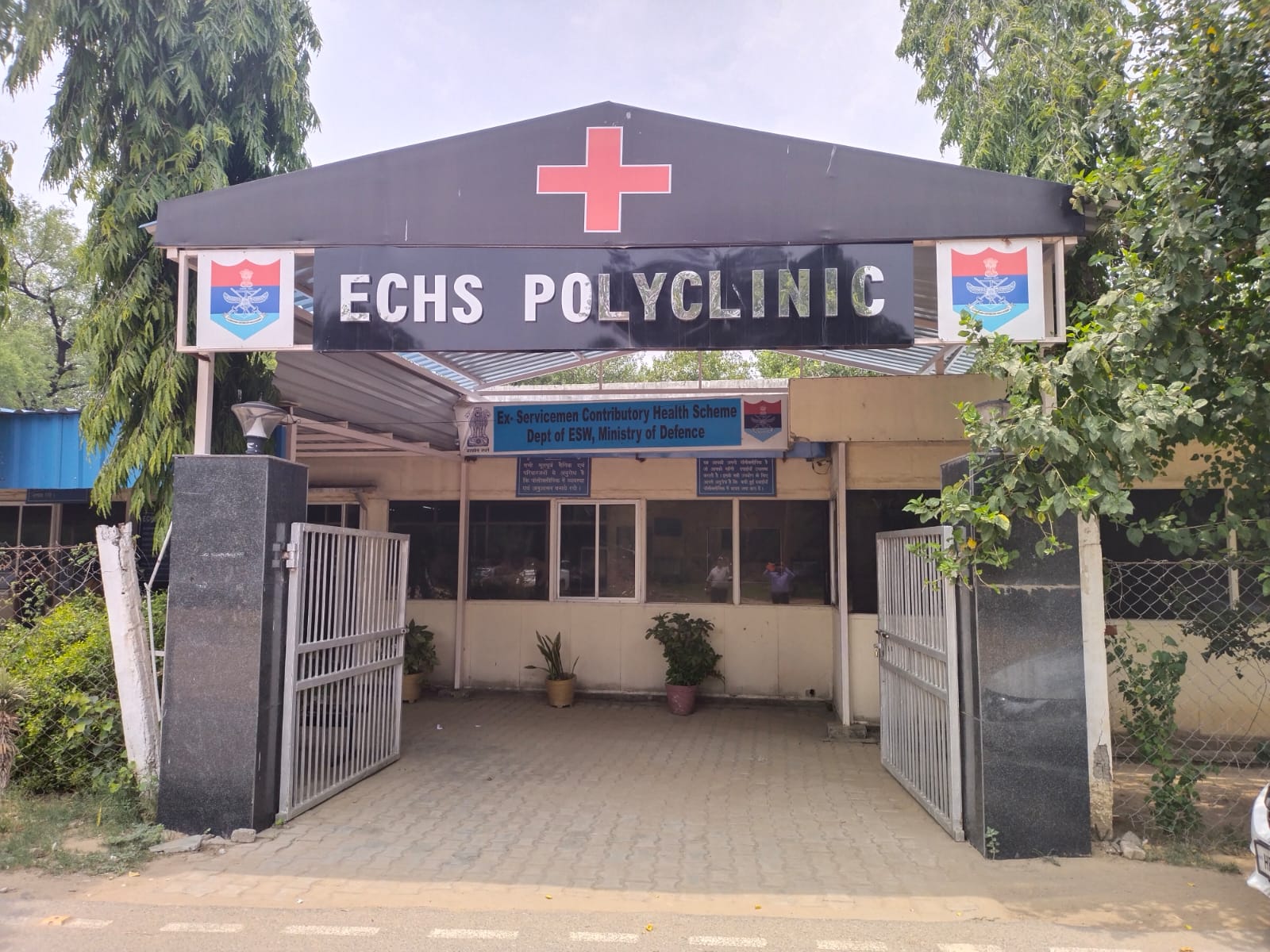 52
DUNDAHERA
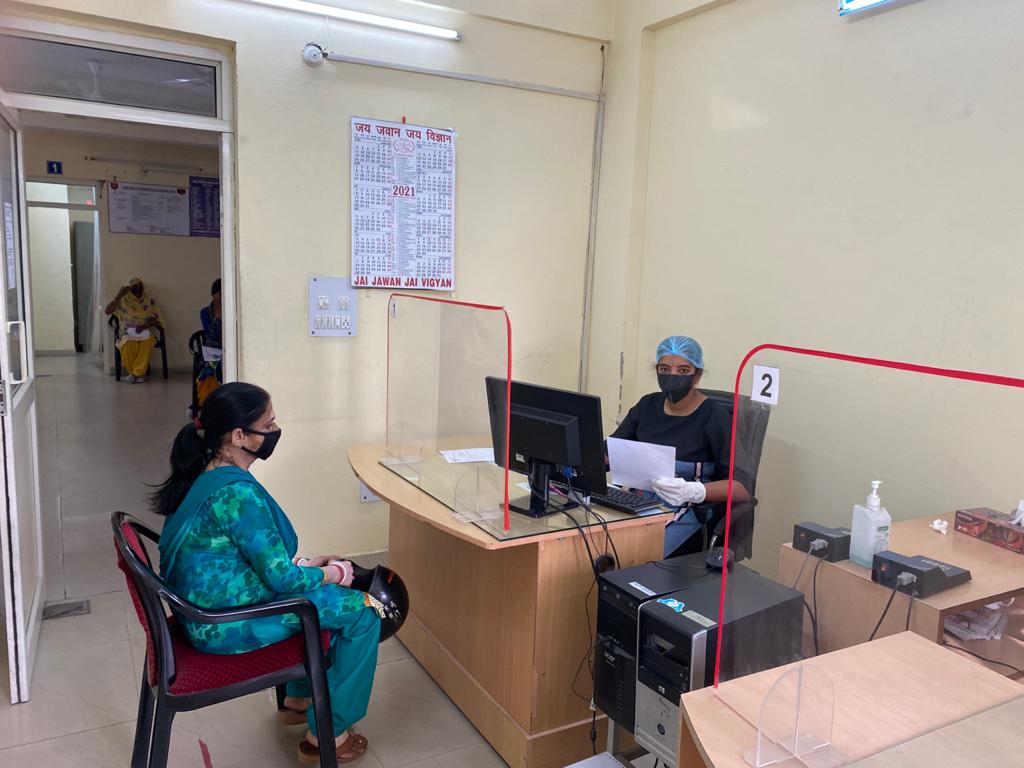 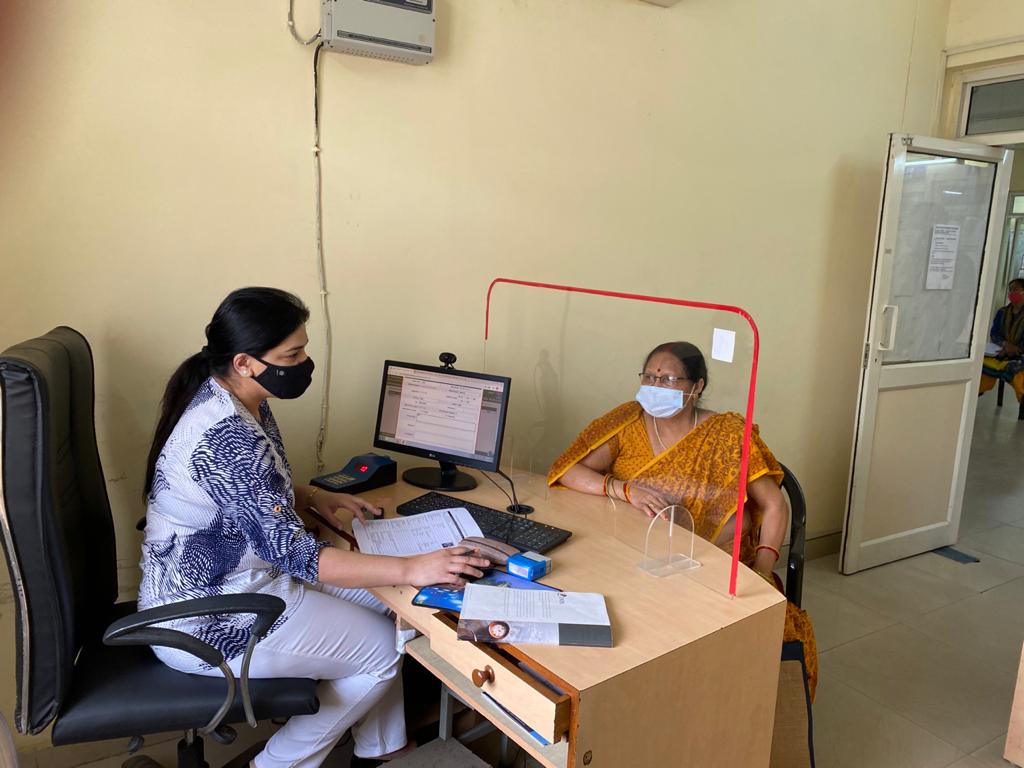 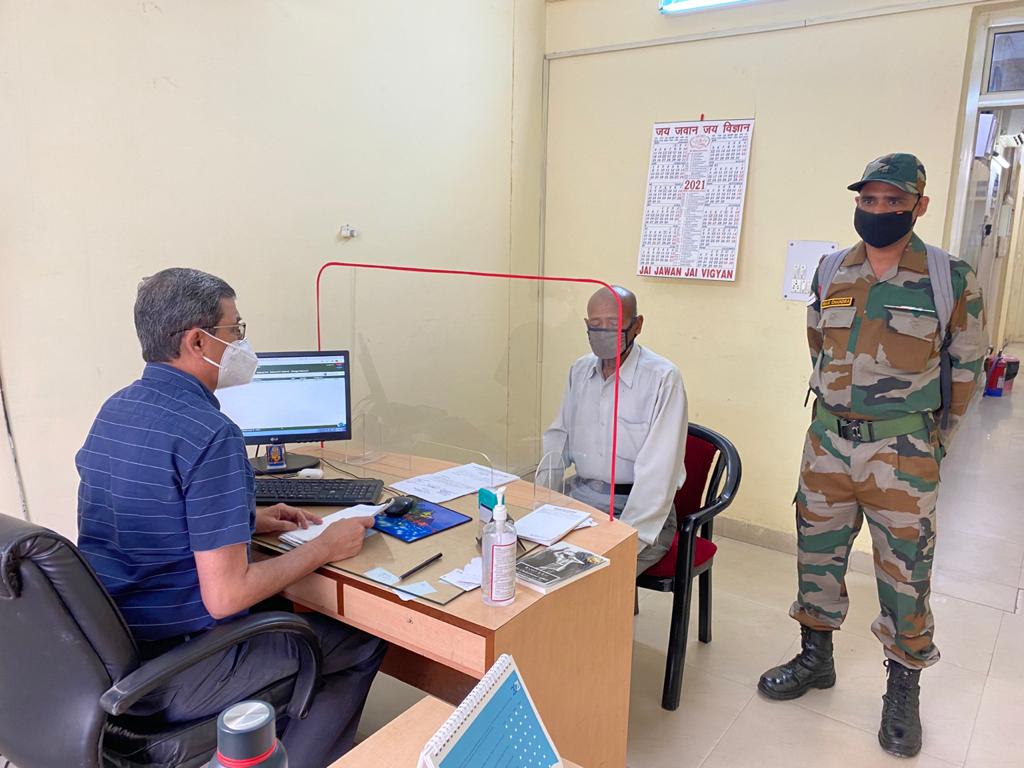 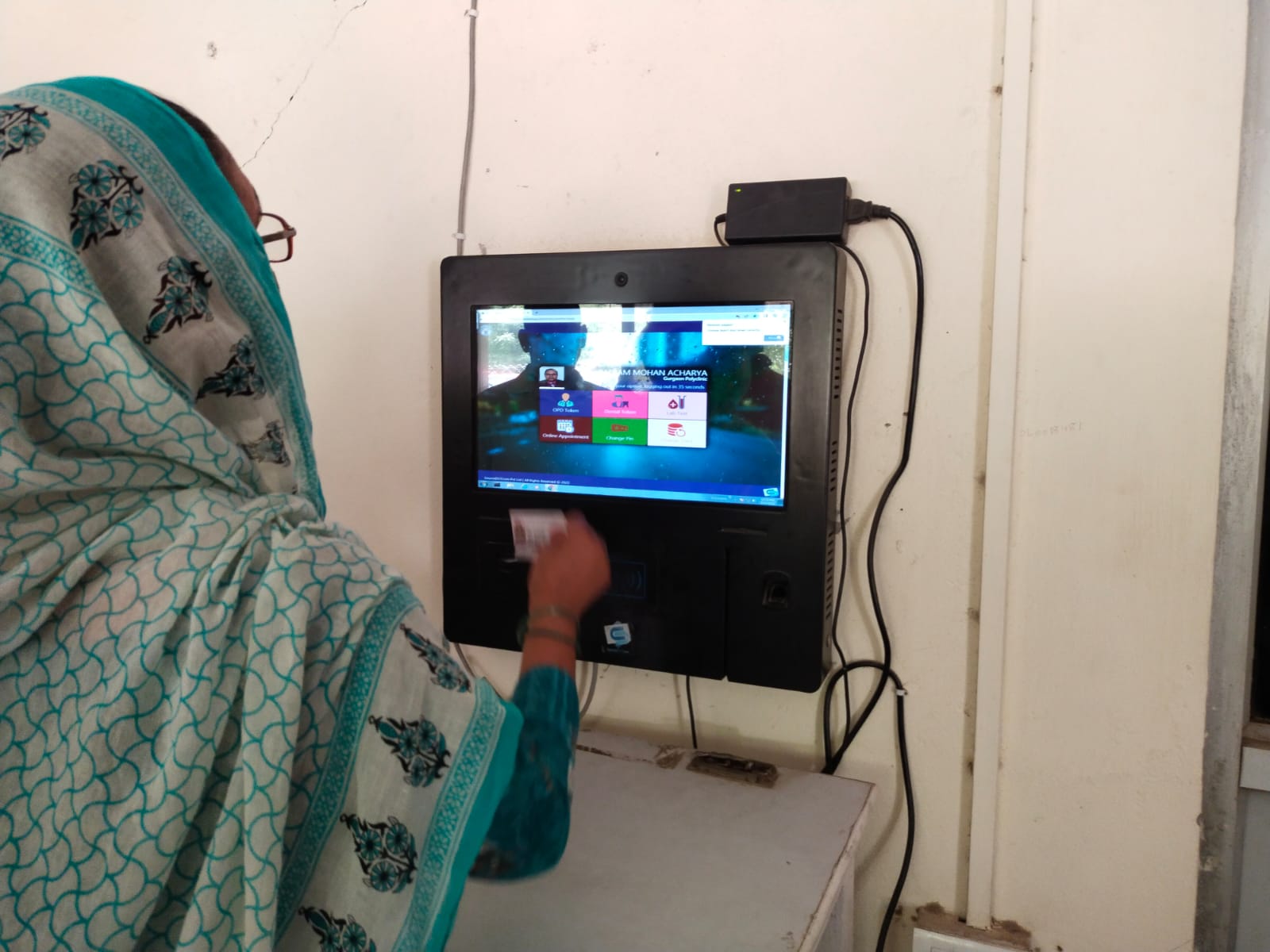 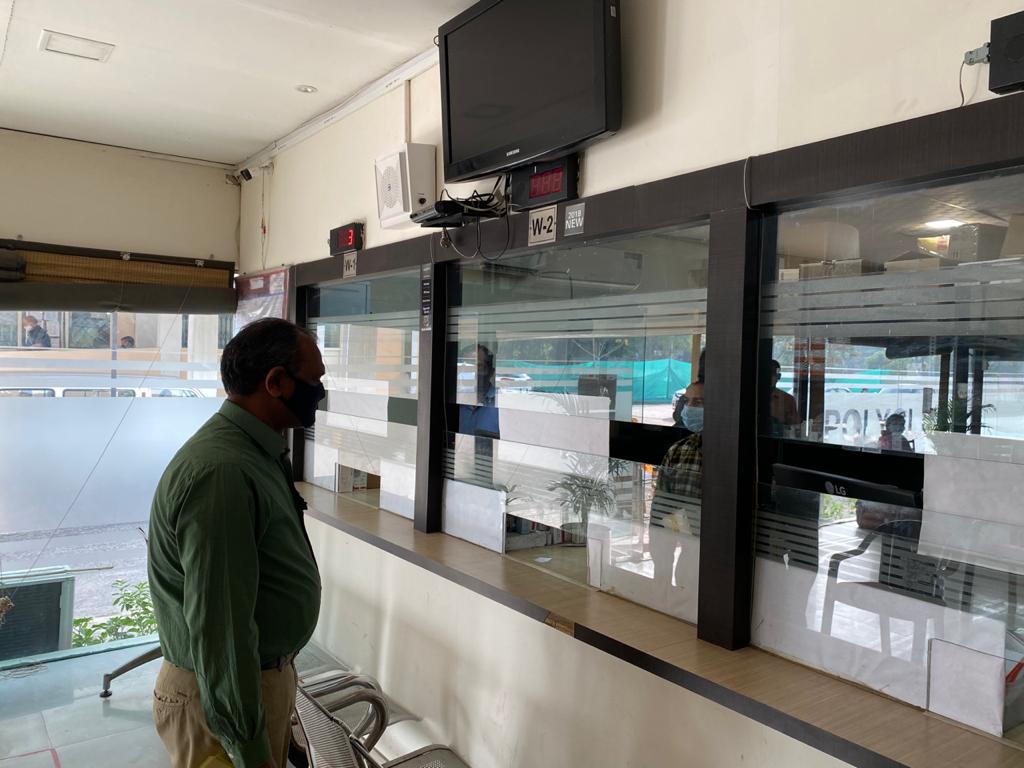 53
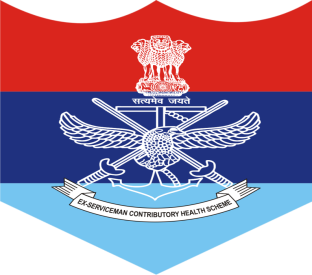 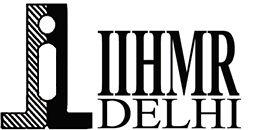 Thank You
54